Chào mừng quý thầy cô và các bạn học sinh đến với tiết âm nhạc
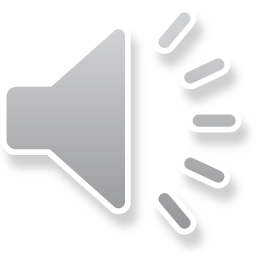 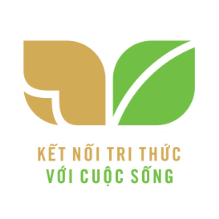 Thứ 2 ngày 11 tháng 11 năm 2024
Âm nhạc:
Trò chơi: Nghe giai điệu đoán tên bài hát
Câu giai điệu sau là của bài hát, tác giả nào?
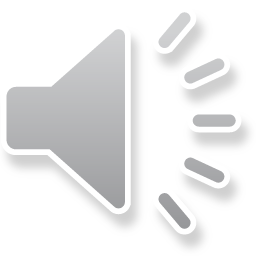 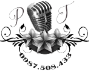 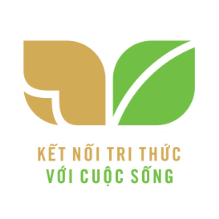 Thứ 2 ngày 11 tháng 11 năm 2024
Âm nhạc:
Hát bài hát: Học sinh lớp 2 chăm ngoan
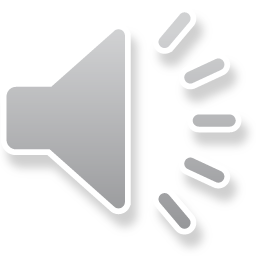 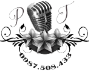 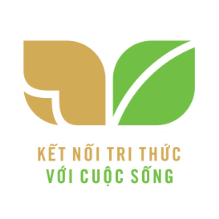 Thứ 2 ngày 11 tháng 11 năm 2024
Âm nhạc:
ÔN TẬP BÀI HÁT: HỌC SINH LỚP HAI CHĂM NGOAN
ĐỌC NHẠC BÀI SỐ 2
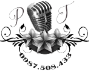 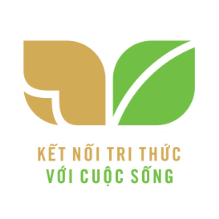 Thứ 2 ngày 11 tháng 11 năm 2024
Âm nhạc:
ÔN TẬP BÀI HÁT: HỌC SINH LỚP HAI CHĂM NGOAN
TẬP ĐỌC NHẠC: BÀI SỐ 2
THỰC HÀNH − LUYỆN TẬP
*Ôn tập bài hát Học sinh lớp Hai chăm ngoan
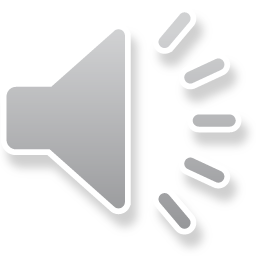 Ôn lại bài hát với các hình thức: Gõ đệm, vận động theo nhịp..
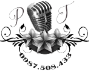 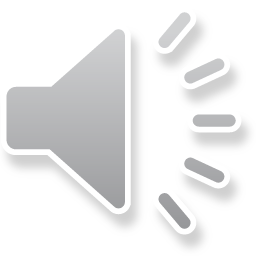 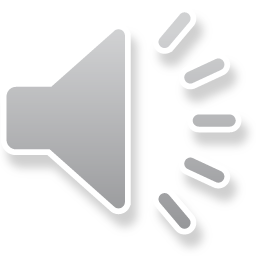 KHÁM PHÁ
TẬP ĐỌC NHẠC: BÀI SỐ 2
Đọc cao độ 6 nốt: Đồ - Rê – Mi – Pha – Sol - La
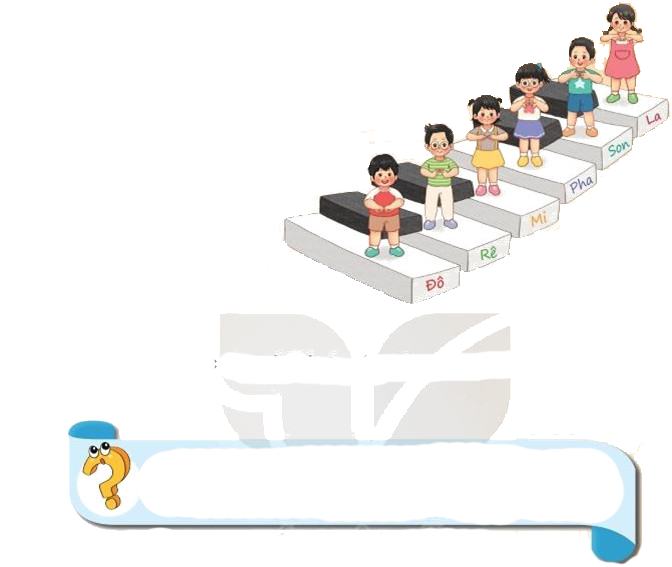 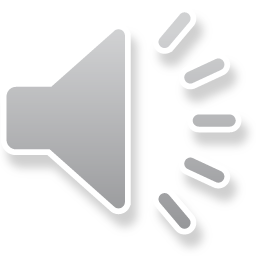 Giới thiệu bài đọc nhạc số 2
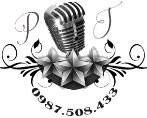 - Đọc tên nốt nhạc từng câu chưa có cao độ
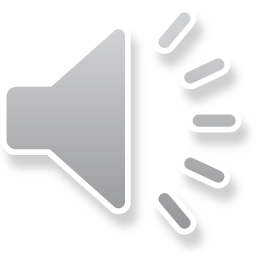 CÂU 1
CÂU 2
- Đọc từng câu
CÂU 1
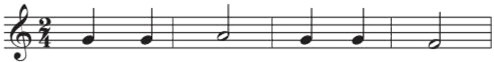 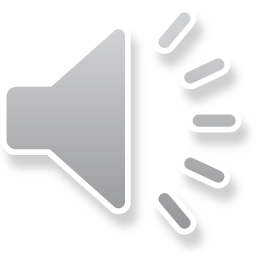 CÂU 2
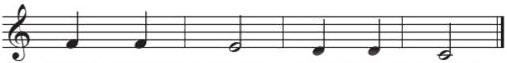 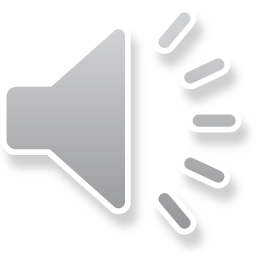 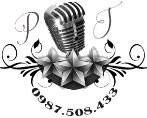 LUYỆN TẬP: Đọc cả bài với nhiều hình thức:
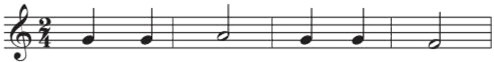 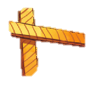 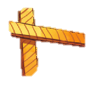 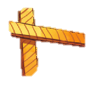 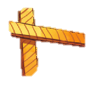 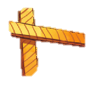 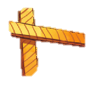 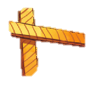 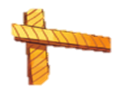 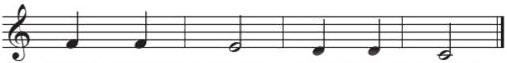 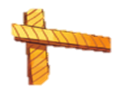 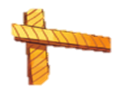 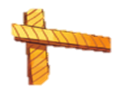 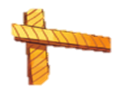 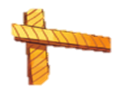 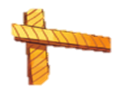 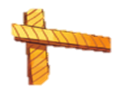 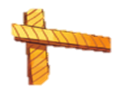 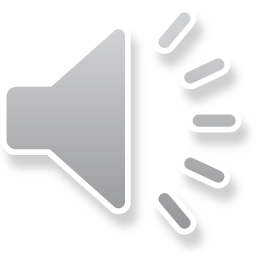 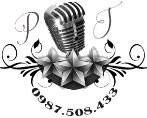 Tập đọc nhạc theo kí hiệu bàn tay
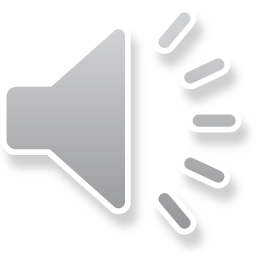 CÂU 1
CÂU 2
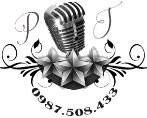 - Đọc nhạc theo nhạc đệm kết hợp vận động
Thứ 2 ngày 11 tháng 11 năm 2024
Âm nhạc:
ÔN TẬP BÀI HÁT: HỌC SINH LỚP HAI CHĂM NGOAN
TẬP ĐỌC NHẠC: BÀI SỐ 2
Hát lại bài hát Học sinh lớp Hai chăm ngoan
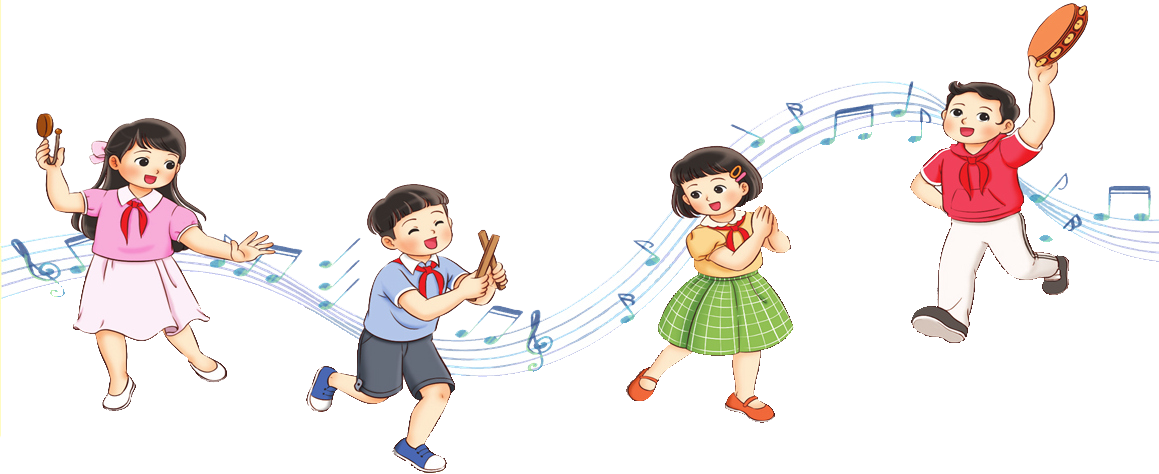 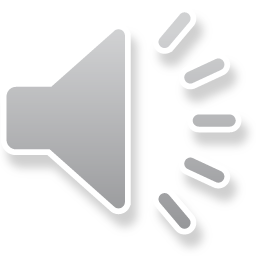 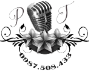 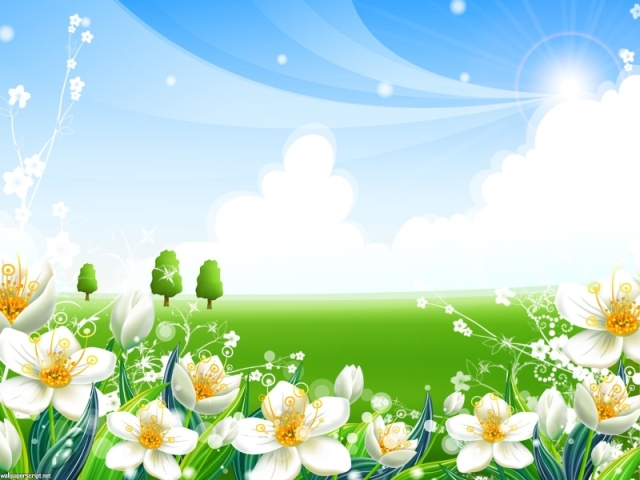 KẾT THÚC TIẾT HOC.
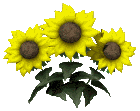 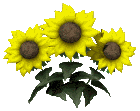